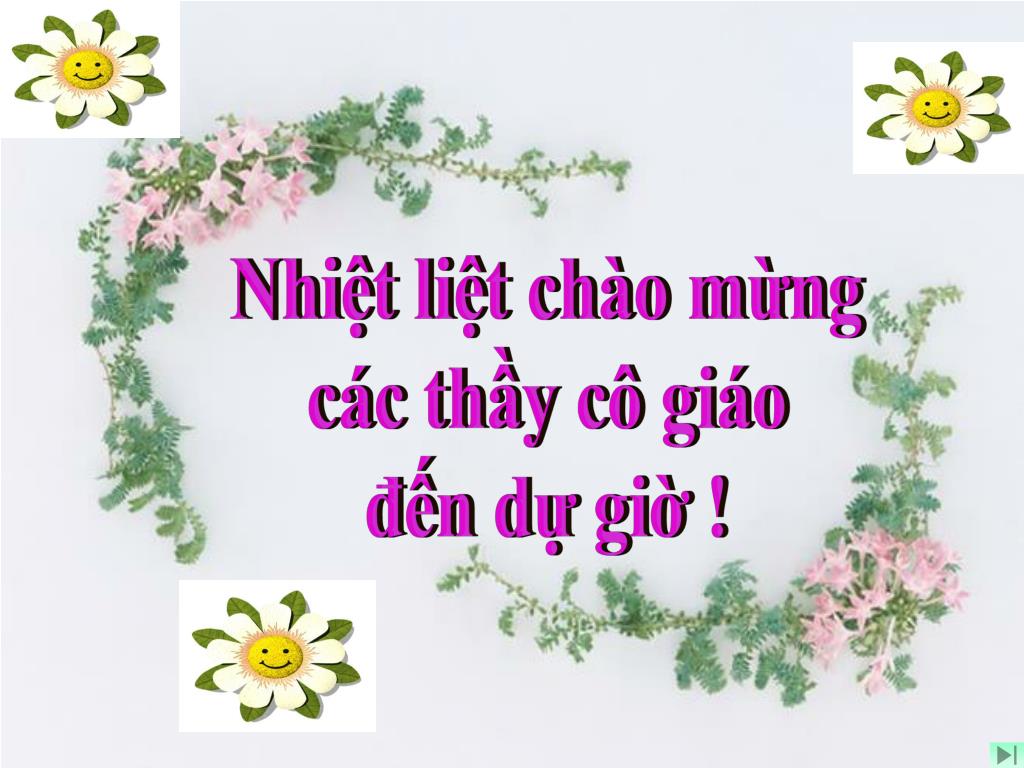 Câu hỏi
Ghép các chữ cái màu đỏ thành từ có nghĩa?
Đáp án
1
1
2
2
ĐẤT NƯỚC
3
3
4
4
5
5
6
6
7
7
Câu 5: Ông được mệnh danh là lá cờ đầu của thơ ca Cách mạng Việt Nam?
Câu 7: Đây là loại phương tiện thường được đồng bào Tây Bắc sử dụng chủ yếu để qua sông được gợi nhắc đến câu thơ của Quang Dũng “ Có nhớ dáng người trên……”
Câu 6: Điền từ còn thiếu vào câu thơ sau:
“Sài Khao sương lấp đoàn quân mỏi
………………hoa về trong đêm hơi”?
Câu 2: Tên một khu di tích ở Tuyên Quang nơi Bác Hồ và cơ quan TW  Đảng làm việc trong thời kì  kháng chiến chống thực dân Pháp ?
Câu 4: Thành phần xuất thân chủ yếu của đoàn quân Tây Tiến?
Câu 3: Bài thơ này được nhà thơ Quang Dũng viết năm 1948 tại Phù Lưu Chanh ?
Câu 1: Tên một tỉnh gắn liền với chiến thắng TD Pháp xâm lược năm 1954?
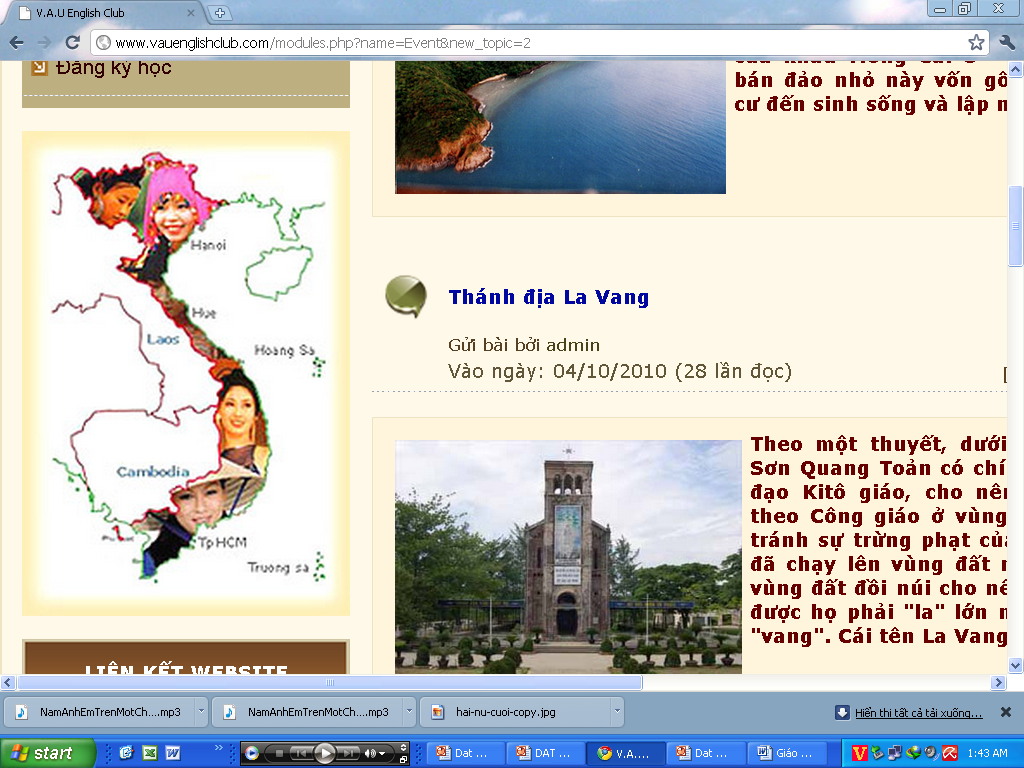 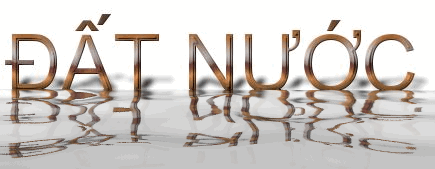 Tiết 30 –  Đọc văn
( Trích trường ca Mặt đường khát vọng)
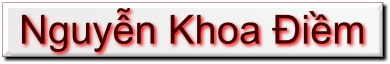 1
2
3
So sánh cảm nhận về Đất Nước của Nguyễn Khoa Điềm trong 9 câu đầu với Nguyễn Trãi(Đại cáo bình Ngô) và Lý Thường Kiệt( Sông núi nước Nam)
Tìm hiểu 9 câu đầu đoạn trích Đất Nước:
- Đất Nước có từ bao giờ?
- Đất Nước phát triển như thế nào?
Tìm hiểu về tác giả Nguyễn Khoa Điềm và tác phẩm Mặt đường khát vọng, đoạn trích Đất Nước
Chuẩn bị sản phẩm theo nhóm
I. Tìm hiểu chung
1. Tác giả
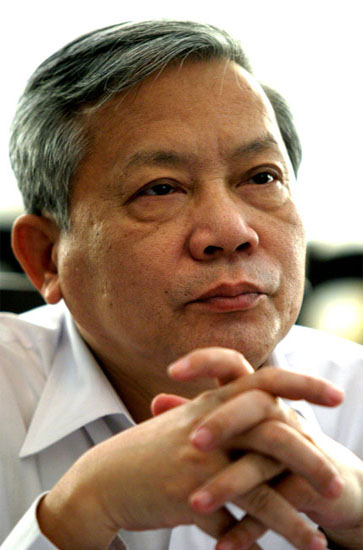 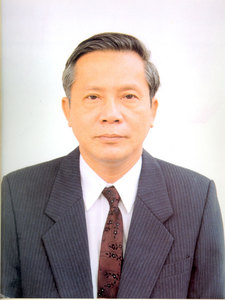 1
2
3
Phong cách thơ: Giàu chất suy tư, xúc cảm nồng nàn mang màu sắc trữ tình chính luận.
Cây bút tiêu biểu của thế hệ thơ trẻ trong những năm chống Mĩ.
Sinh ra ở Huế trong gia đình trí thức có truyền thống yêu nước và cách mạng.
NGUYỄN KHOA ĐIỀM
I. Tìm hiểu chung
1. Tác giả
- Tác phẩm chính: 
+ Đất ngoại ô (Tập thơ, 1972)
+ Mặt đường khát vọng (trường ca, 1974)
+ Ngôi nhà có ngọn lửa ấm (thơ, 1986)
+ Thơ Nguyễn Khoa Điềm (tuyển chọn, 1990)
+ Cõi lặng (thơ, 2007)
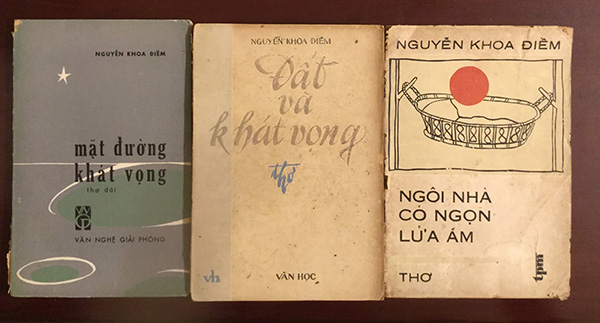 I. Tìm hiểu chung
2. Trường ca Mặt đường khát vọng
MẶT ĐƯỜNG
KHÁT VỌNG
Hoàn cảnh sáng tác: sáng tác năm 1971 tại chiến trường  Trị Thiên.
(Xuất bản năm 1974)
- Cấu trúc: 9 chương
- Thể loại: Trường ca
- Giọng điệu: thủ thỉ 
tâm tình Trữ tình 
chính luận
Nội dung: viết về sự thức tỉnh của tuổi trẻ đô thị vùng tạm chiếm miền Nam về non sông đất nước.
I. Tìm hiểu chung
3. Đoạn trích
Giá trị
Bố cục
Vị  trí
- Phần 1(42 câu đầu): Cảm nhận  về Đất Nước
- Phần 2( còn lại): Tư tưởng Đất Nước của nhân dân
Là một trong những đoạn thơ hay nhất về Đất Nước
Phần đầu chương V của trường ca “Mặt đường khát vọng”.
II. Đọc – hiểu văn bản
1. Những cảm nhận mới mẻ của tác giả về Đất Nước:
a. Đất Nước có từ bao giờ? - 9 câu thơ đầu:
“Khi ta lớn lên Đất Nước đã có rồiĐất Nước có trong những cái “ngày xửa ngày xưa…”
                                                                         mẹ thường hay kểĐất Nước bắt đầu với miếng trầu bây giờ bà ănĐất Nước lớn lên khi dân mình biết trồng tre mà đánh giặc.Tóc mẹ thì bới sau đầuCha mẹ thương nhau bằng gừng cay muối mặnCái kèo, cái cột thành tênHạt gạo phải một nắng hai sương xay, giã, giần, sàngĐất Nước có từ ngày đó…”
II. Đọc – hiểu văn bản
1. Những cảm nhận của tác giả về Đất Nước:
a. Đất Nước có từ bao giờ?
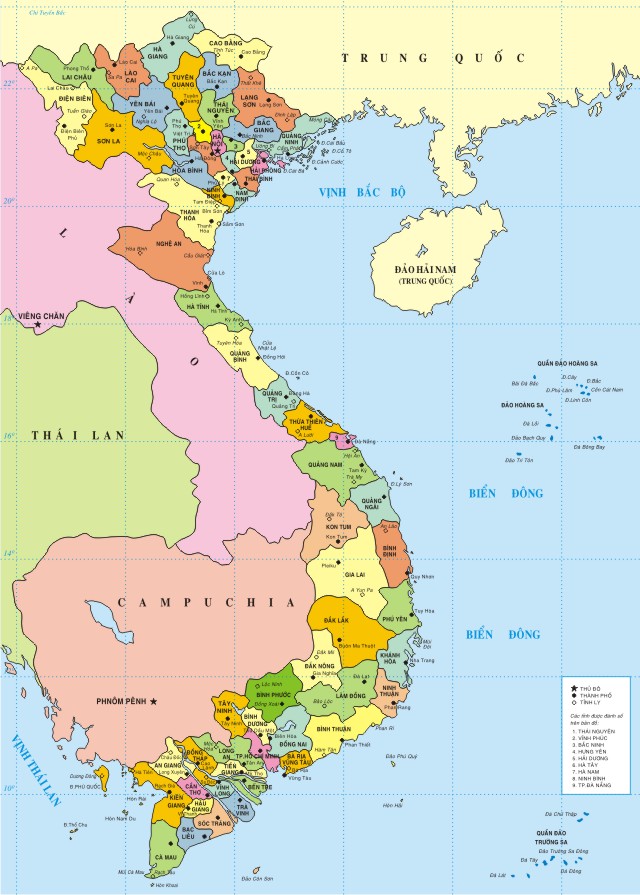 *  Cội nguồn của Đất nước: 
       “ Khi ta lớn lên Đất Nước đã có rồi”.
Đại từ Ta: nhân xưng cho nhiều người( tác giả đã không tách mình ra khỏi cái chung, cộng đồng)
Đã có rồi: Khẳng định 
Không xác định được thời gian sinh thành đất nước
Khẳng định Đất Nước đã có từ rất lâu
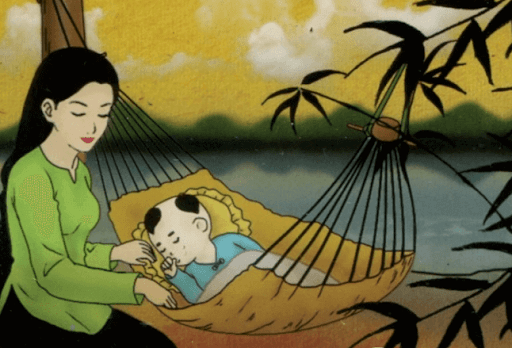 Đất Nước “bắt đầu” từ:
“Đất Nước có trong những cái"ngày xửa ngày xưa…”
                                                    mẹ thường hay kể  Đất Nước bắt đầu với miếng trầu bây giờ bà ăn”
Cụm từ: Ngày xửa ngày xưa
+ Chỉ thời gian phiếm chỉ: xa xôi, hư ảo
+ Câu chuyện cổ tích được nghe từ tấm bé
 Đất nước bắt nguồn từ nguồn mạch văn hóa dân gian .
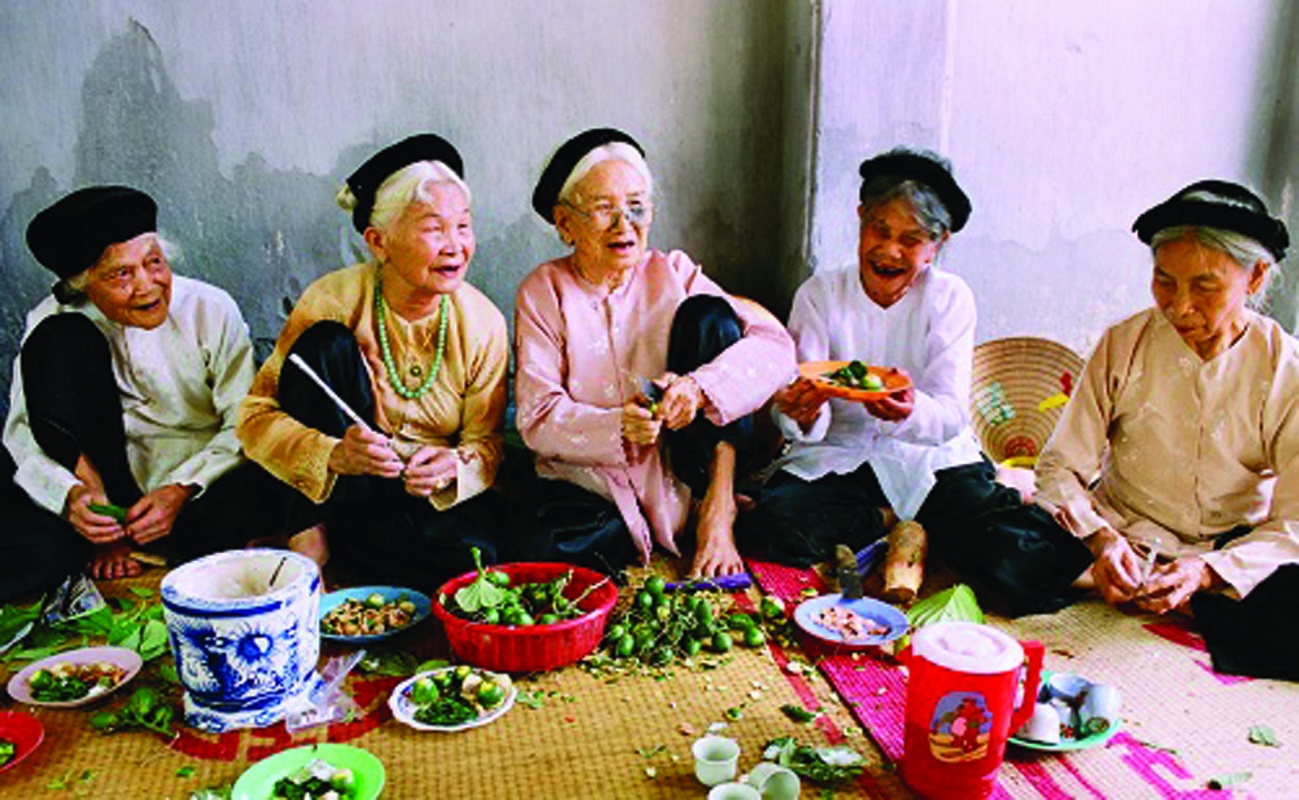 “Miếng trầu bây giờ bà ăn” :
 
+ Hình ảnh gần gũi, thân thương.
 
+ Phong tục tập quán của người Việt: tục ăn trầu  nét đẹp trong văn hóa của người Việt
                                               
 + Tình nghĩa gắn bó, thủy chung son sắt, bền lâu trong cuộc sống của con người
+ Truyện cổ tích : Sự tích trầu cau
 Đất Nước bắt nguồn từ những điều giản dị, phong tục tập quán, nét đẹp truyền thống của người Việt.
* Sự  phát triển của Đất Nước:
“Đất Nước lớn lên khi dân mình biết trồng tre mà đánh giặc
     Tóc mẹ thì bới sau đầu
    Cha mẹ thương nhau bằng gừng cay muối mặn
    Cái kèo cái cột thành tên
   Hạt gạo phải một nắng hai sương xay, giã, giần, sàng”
- Câu thơ: Đất Nước lớn lên khi dân mình biết trồng tre mà đánh giặc
+ Hai chữ “ lớn lên”: chỉ sự trưởng thành của Đất Nước
+ Hình ảnh “ trồng tre đánh giặc” có sức gợi:   
          Câu chuyện truyền thuyết Thánh Gióng nhổ tre đánh giặc Ân
           Truyền thống đánh giặc, giữ nước của dân tộc suốt chiều dài 
             lịch sử
            Cây tre: biểu tượng cho cốt cách và tâm hồn con người Việt Nam: chất phác, đôn hậu, thủy chung, kiên cường, bất khuất
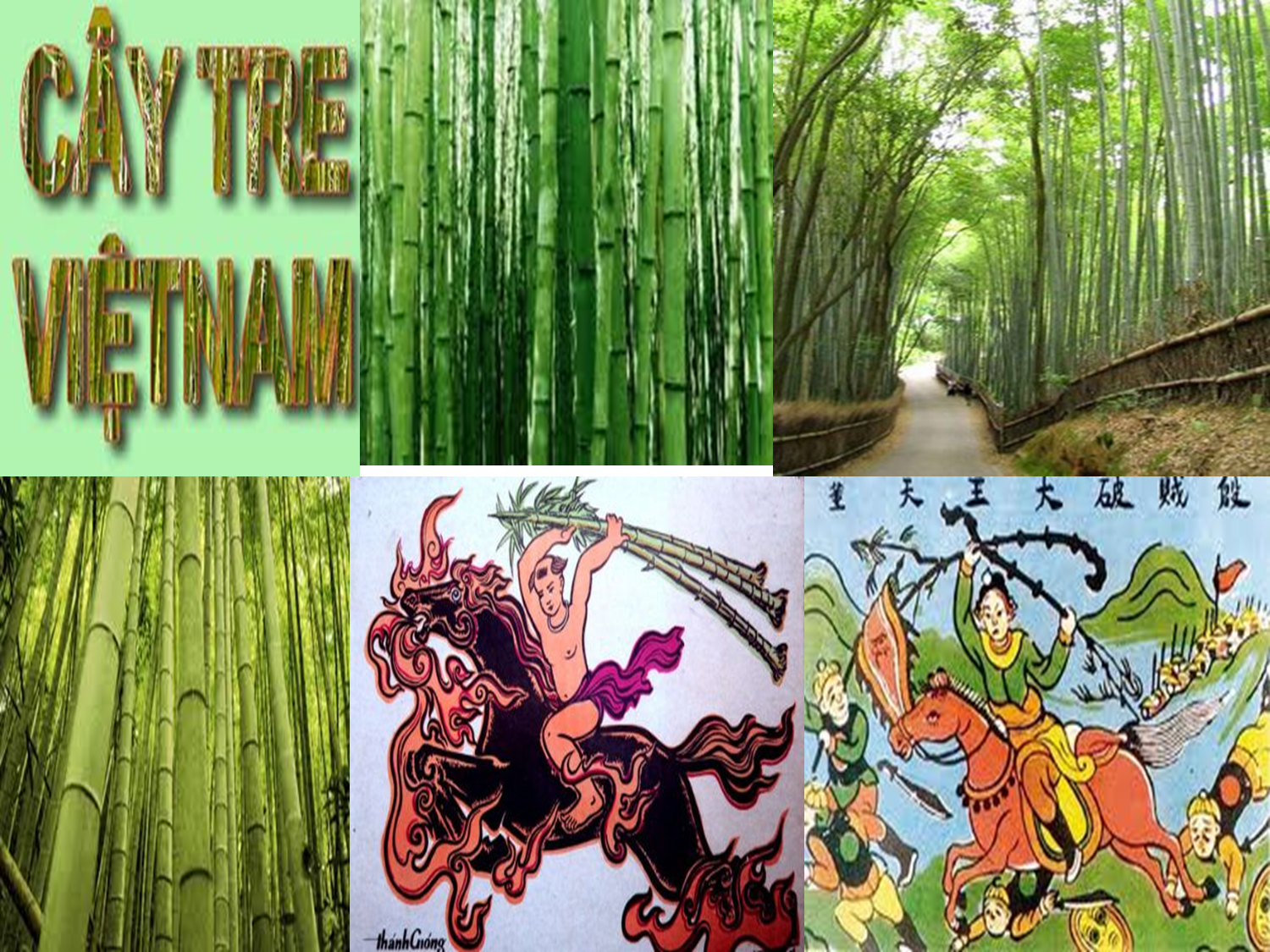 Nòi tre đâu chịu mọc cong
Chưa lên đã nhọn như chông lạ thường
- Câu thơ: Đất Nước lớn lên khi dân mình biết trồng tre mà đánh giặc
+ Hai chữ “ lớn lên”: chỉ sự trưởng thành của Đất Nước
+ Hình ảnh “ trồng tre đánh giặc” có sức gợi:   
          Câu chuyện truyền thuyết Thánh Gióng nhổ tre đánh giặc Ân
           Truyền thống đánh giặc, giữ nước của dân tộc suốt chiều dài 
             lịch sử
            Cây tre: biểu tượng cho cốt cách và tâm hồn con người Việt Nam: chất phác, đôn hậu, thủy chung, kiên cường, bất khuất
 Đất Nước trưởng thành gắn liền với quá trình chống giặc ngoại xâm và vẻ đẹp trong cốt cách tâm hồn người Việt
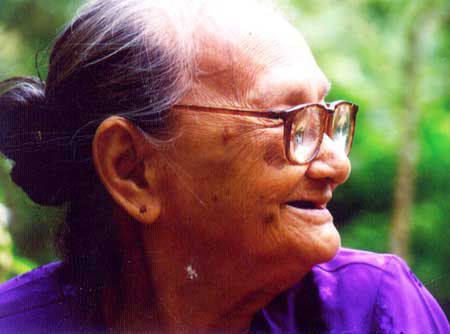 Câu thơ “Tóc mẹ thì bới sau đầu
 Cha mẹ thương nhau bằng gừng cay muối mặn”
- Hình ảnh: Tóc mẹ bới sau đầu: 
+ Vẻ đẹp giản dị của người phụ nữ Việt Nam
+ Phong tục: Búi tóc sau đầu (Tóc cuộn thành 
búi sau gáy tạo cho người phụ nữ có một vẻ đẹp nữ tính, thuần hậu)
- Thành ngữ:  Gừng cay muối mặn:vận dụng ca dao
+ Tình nghĩa thủy chung, ân tình trong đời sống vợ chồng
+ Truyền thống đạo lý ngàn đời của dân tộc
 Đất Nước phát triển gắn liền với những nét thuần phong mỹ tục và đạo lý tốt đẹp trong đời sống tinh thần của người Việt
*  Hai câu thơ  : “Cái kèo, cái cột thành tênHạt gạo phải một nắng hai sương xay, giã, giần, sàng”
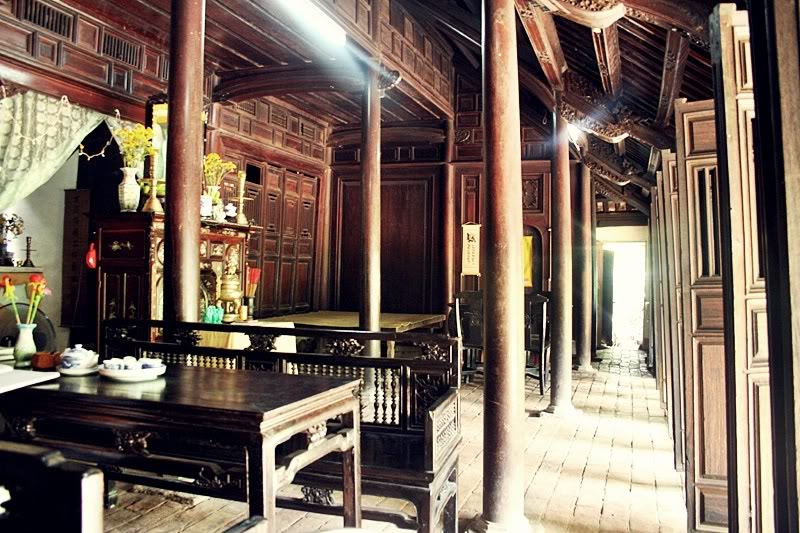 Hình ảnh : “cái kèo, cái cột thành tên”:
+ Tục làm nhà cổ của người Việt xưa.   Mái nhà che mưa, che nắng, là nơi gia đình đoàn tụ, mang đến sự ấm áp, hạnh phúc.
+ Tục đặt tên con theo những vật dụng quen thuộc trong gia đình
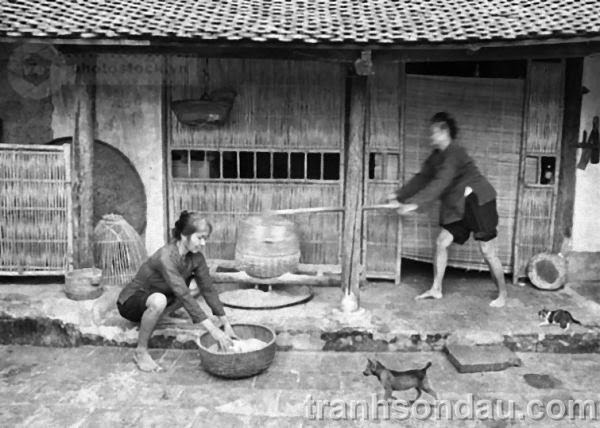 -
-  Hạt gạo” kết hợp thành ngữ “một nắng hai sương” : sáng tạo; 
+ Tượng trưng cho nền văn minh lúa nước của đất nước
+ Quá trình lao động vất vả, cần cù, lam lũ  để làm ra hạt gạo của người dân
 Đất nước gắn liền với những gì đơn sơ, giản dị, gần gũi nhất , với quá trình lao động vất vả và truyền thống cần cù, chịu thương, chịu khó của nhân dân
Câu thơ kết đoạn:
“ Đất Nước có từ ngày đó” 
 Câu khẳng định, thể hiện niềm tự hào sâu sắc về Đất Nước
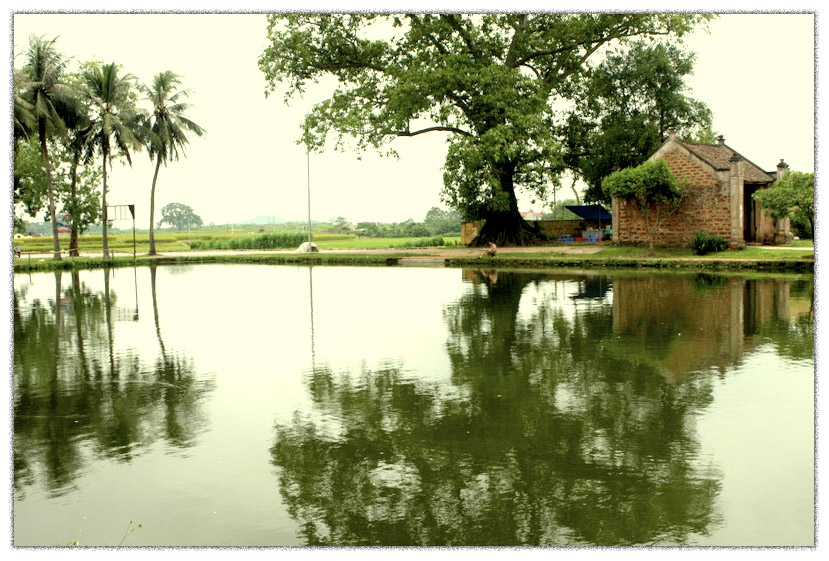 * TIỂU KẾT 
- Nghệ thuật:  Vận dụng khéo léo chất liệu văn hóa, văn học dân gian, ngôn ngữ giản dị, lời thơ nhẹ nhàng thủ thỉ
- Nội dung: Cảm nhận sâu sắc và mới mẻ của nhà thơ về Đất Nước: Đất Nước bắt nguồn và phát triển từ những gì gần gũi, thân thiết và bình dị nhất trong đời sống vật chất và tâm hồn người Việt,  Đất Nước có ở quanh mỗi chúng ta.
Kính mời thầy cô và các em nghe bài hátĐất nước –  Nhạc sĩ Nguyễn Minh Tuấn
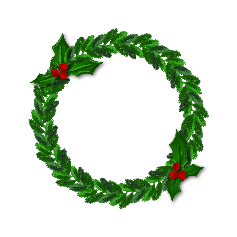 Rung 
Chuông Vàng
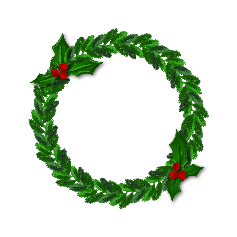 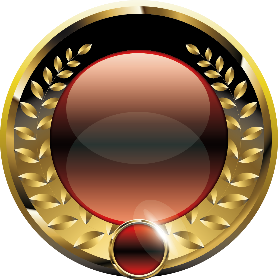 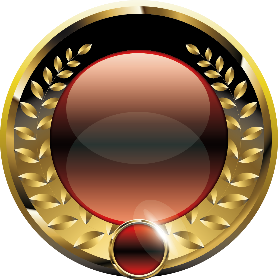 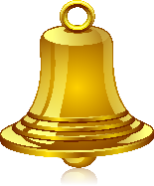 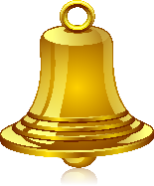 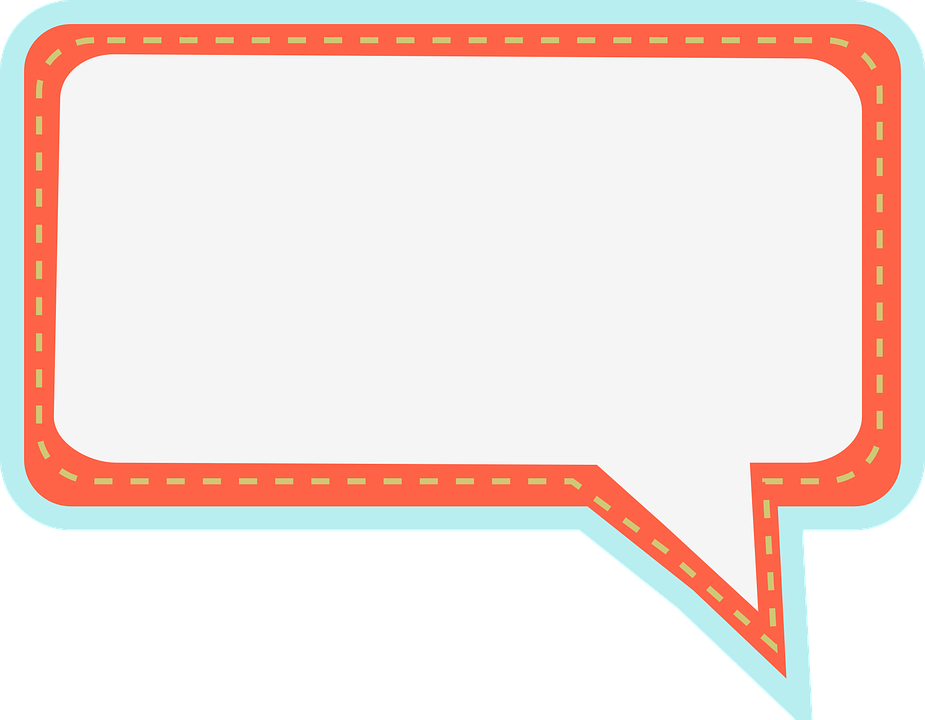 Nguyễn Khoa Điềm trưởng thành trong thời kì kháng chiến chống?
01
MĨ
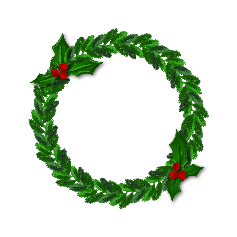 Rung 
Chuông Vàng
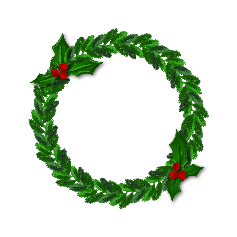 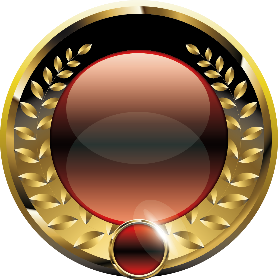 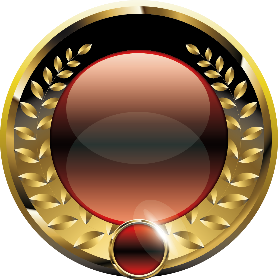 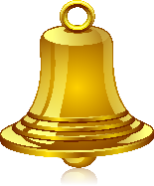 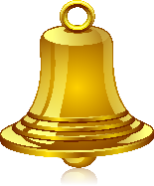 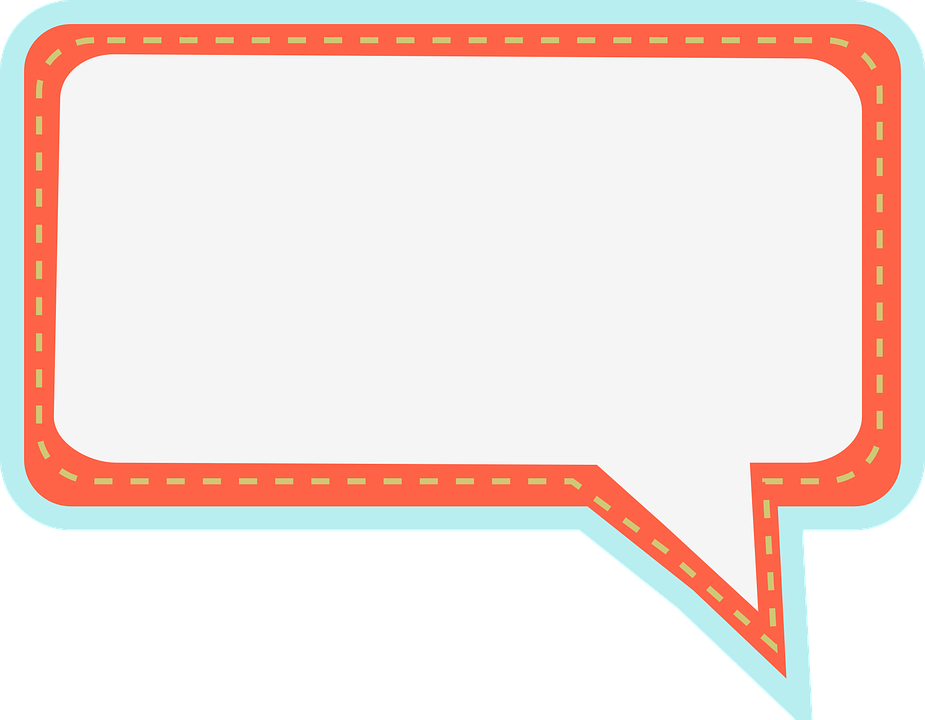 02
Mặt đường khát vọng làm theo thể loại?
TRƯỜNG CA
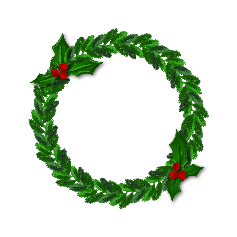 Rung 
Chuông Vàng
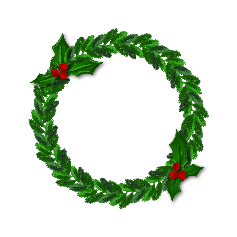 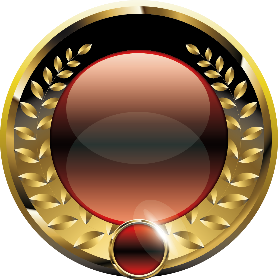 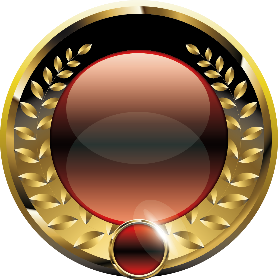 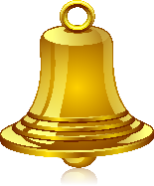 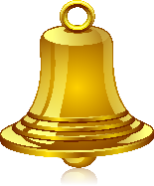 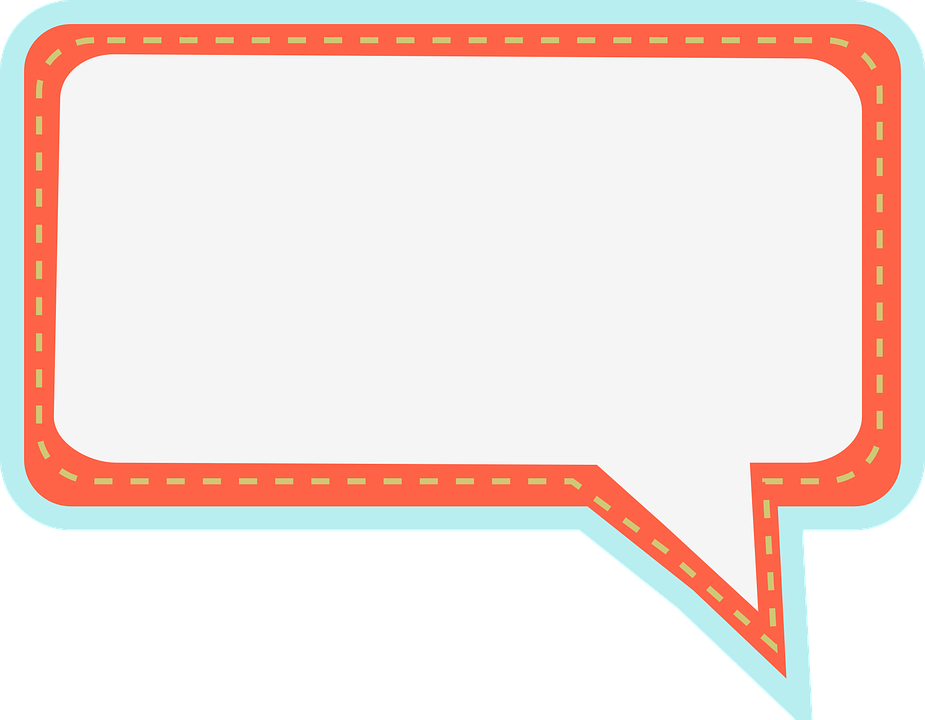 Mặt đường khát vọng sáng tác
năm nào?
1971
03
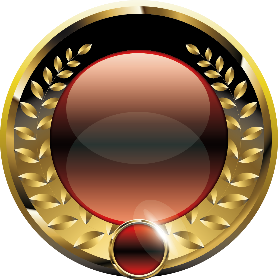 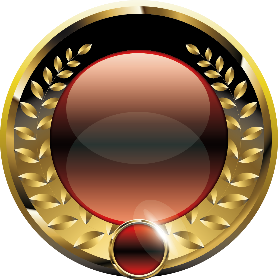 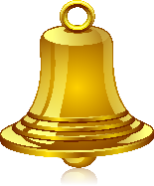 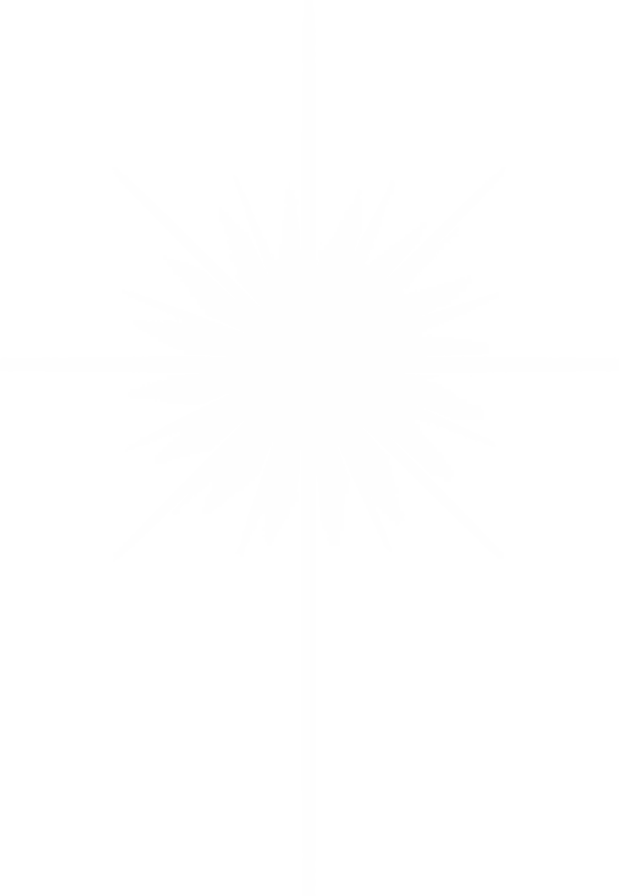 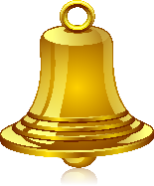 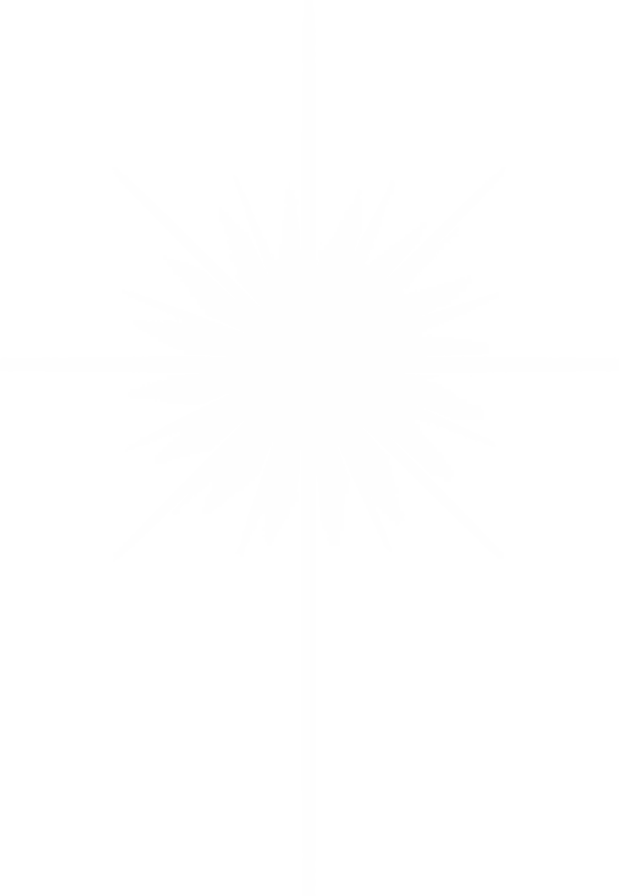 Câu thơ “Đất Nước lớn lên khi dân mình biết trồng tre mà đánh giặc” gợi nhớ đến truyện dân gian nào??
04
Cây tre trăm đốt.
Trầu cau.
Tấm Cám.
Thánh Gióng.
c
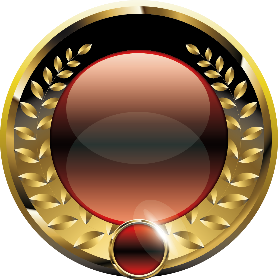 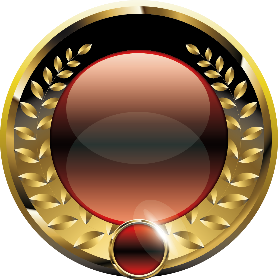 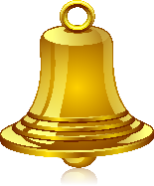 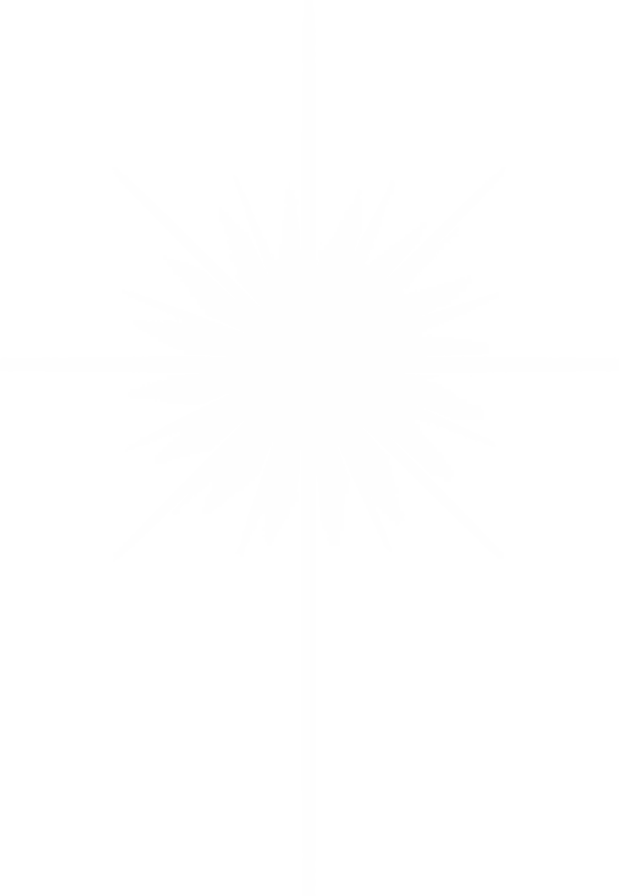 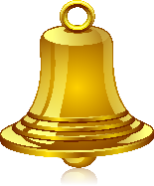 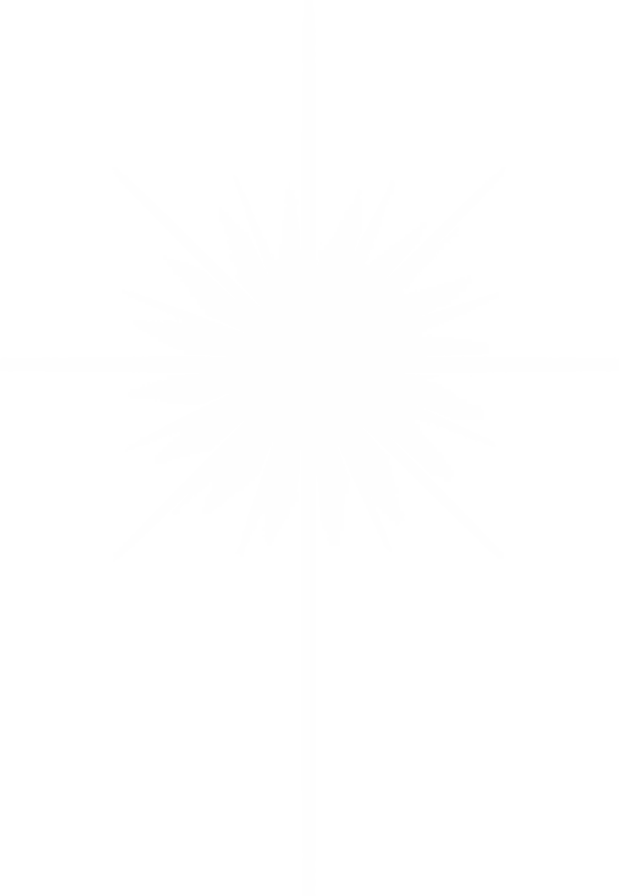 05
Đoạn trích Đất Nước của Nguyễn Khoa Điềm nằm ở chương nào của trường ca Mặt đường khát vọng??
V
III
II
IV
b
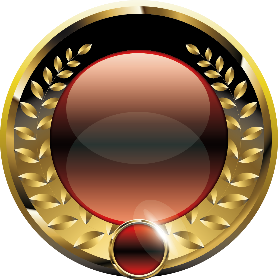 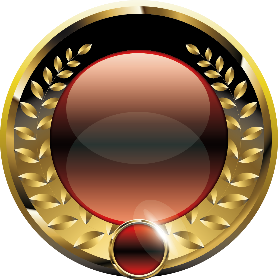 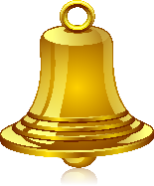 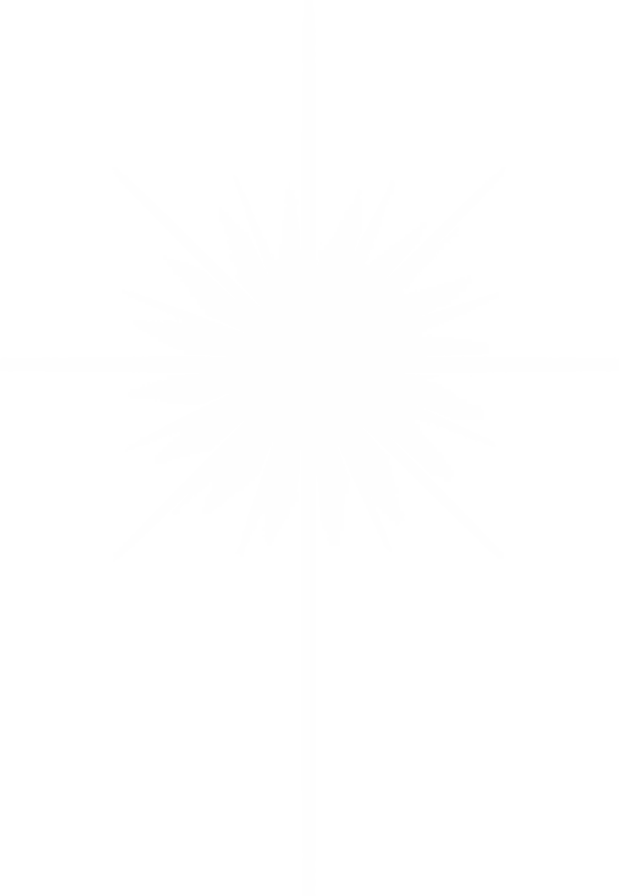 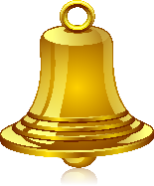 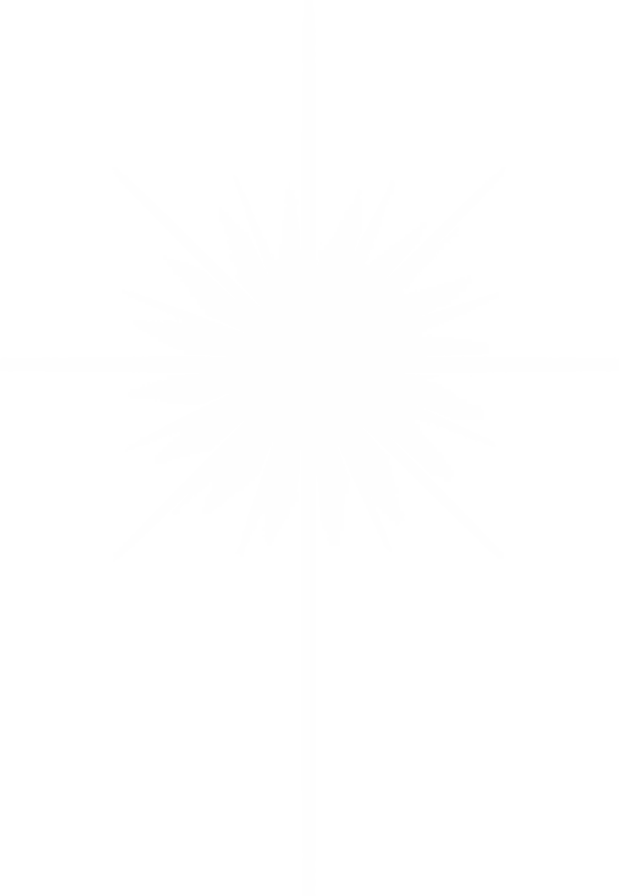 Với câu thơ “ Đất Nước bắt đầu với miếng trầu bây giờ bà ăn ” Nguyễn Khoa Điềm chủ yếu muốn thể hiện điều gì?
06
Người bà nhân từ
Phong tục
Miếng trầu
Sự tích trầu cau
b
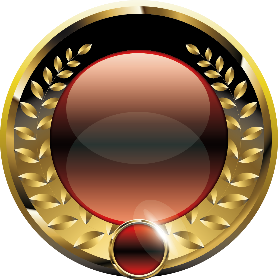 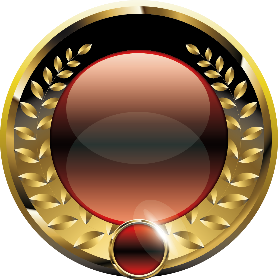 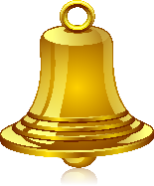 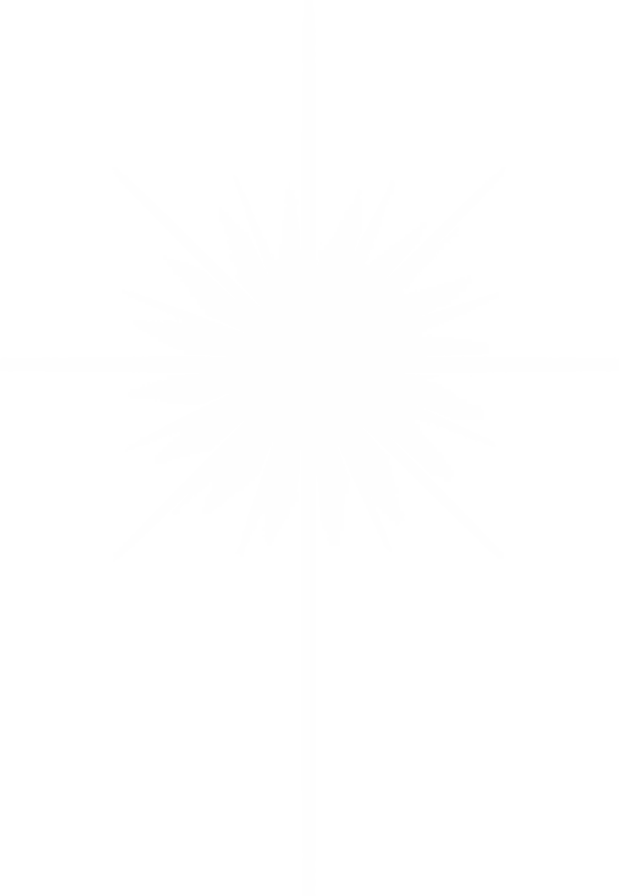 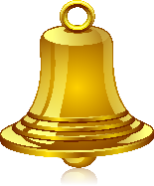 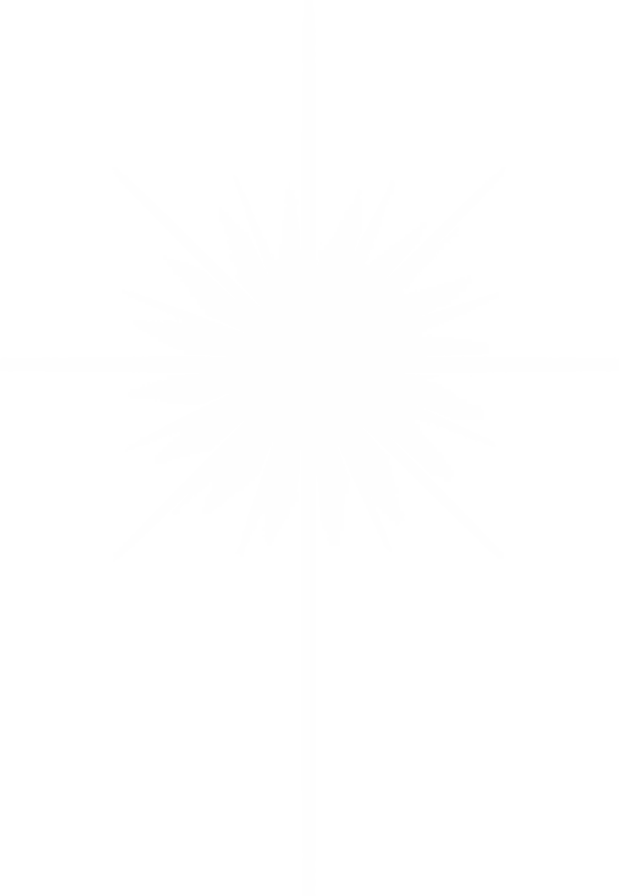 Các câu thơ sau gợi cho chúng ta điều gì:
Hằng năm ăn đâu làm đâu
Cũng biết cúi đầu nhớ ngày giỗ tổ.
07
Lòng biết ơn
Lạc Long Quân và Âu Cơ
Tết Nguyên Đán
Ngày 10-3 âm lịch
c
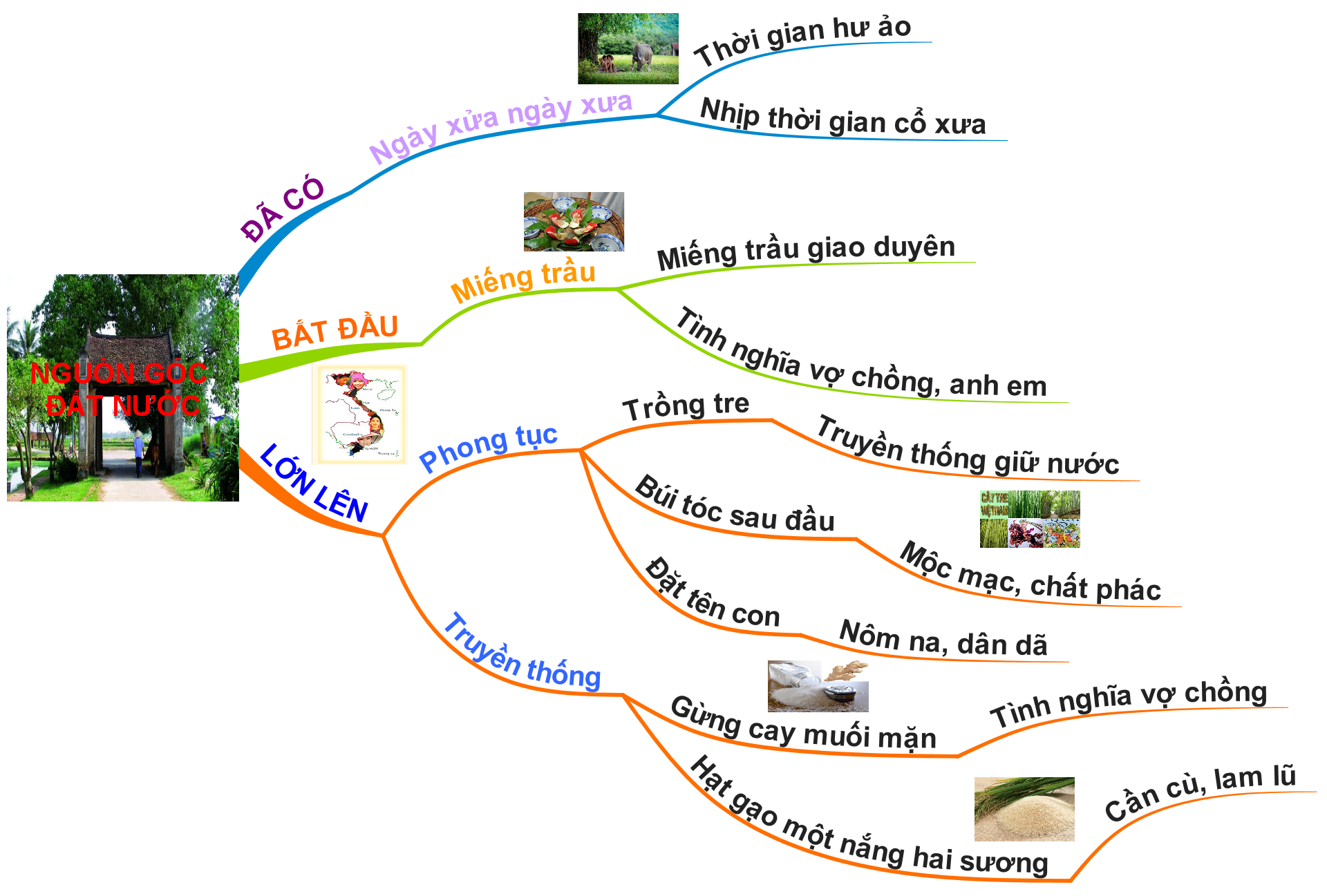 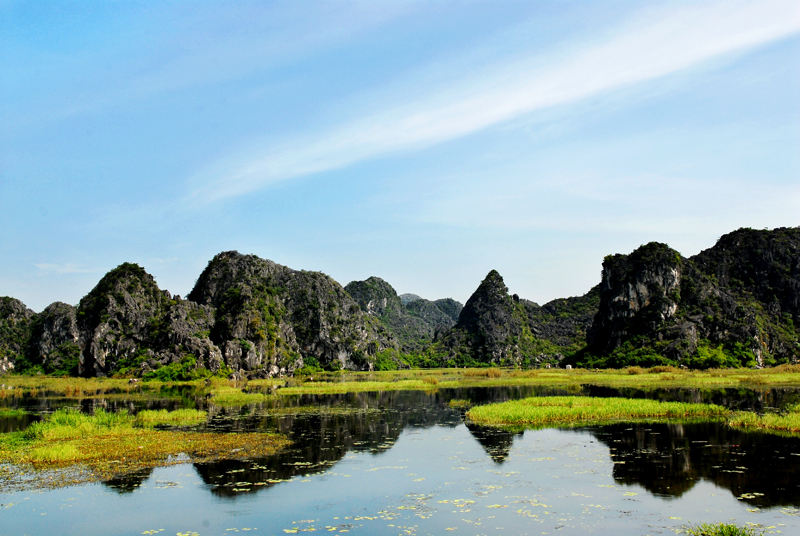 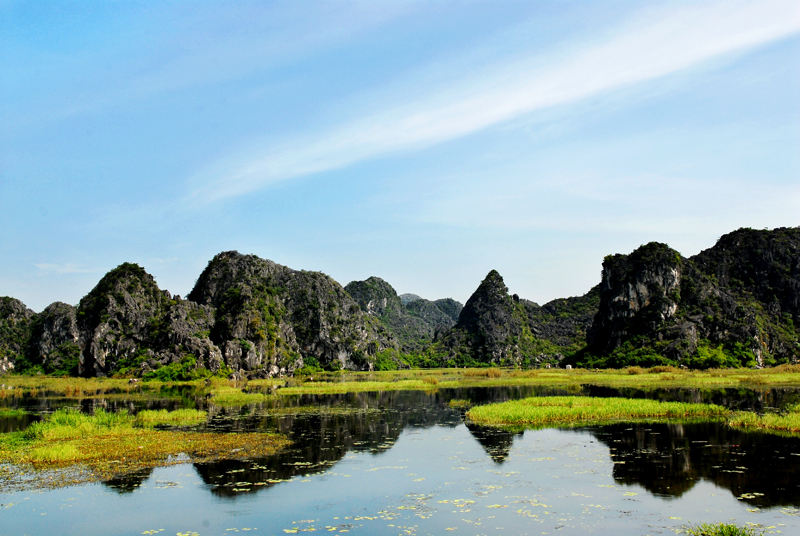 b. Đất Nước là gì?
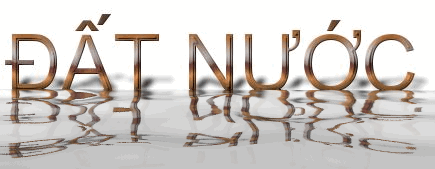